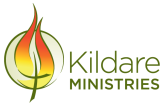 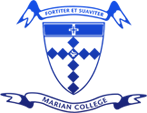 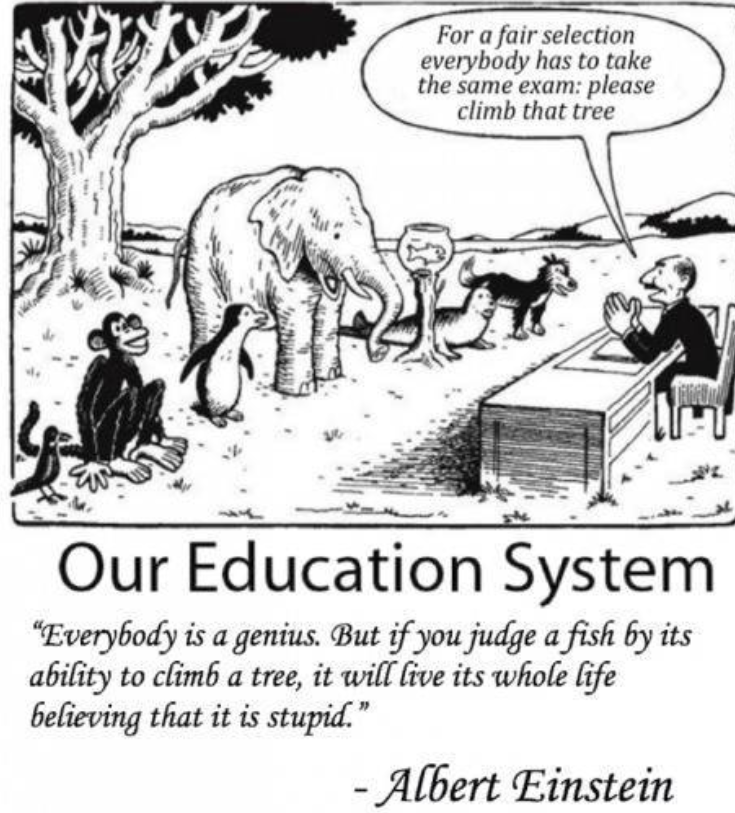 Year 9 Mathematics
General Maths 
or 
Maths Methods
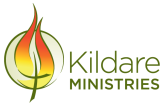 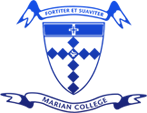 Maths Pathways
VCE 1&2 Specialist Maths
Elective
Maths Investigation
VCE 3&4 Specialist Maths
Year 10 Methods
VCE 1&2 Maths Methods
Year 9 Methods
VCE 3&4 Maths Methods
Year 9 Maths
Year 10 Maths
VCE 1&2 General Maths
VCE 3&4 Further Maths
VCAL Numeracy
VCAL Numeracy
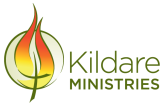 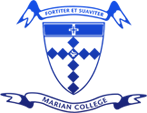 Year 9 Maths
Decision is about: Ability / Learning at your pace
General Maths
Standard Pathway
More Real-life accessible
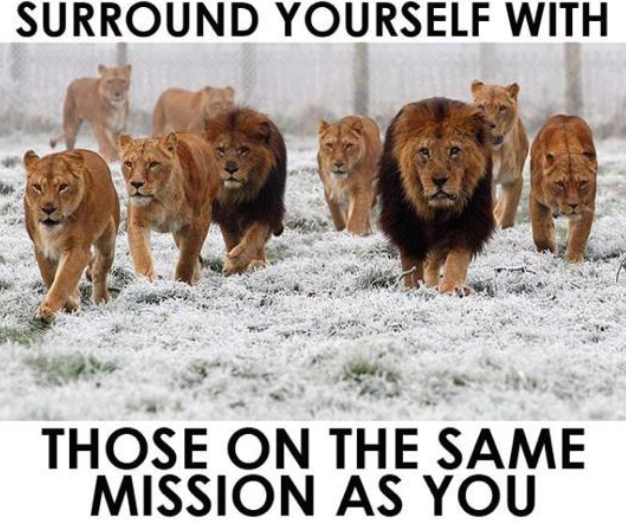 Maths Methods.
Extension
B average including Algebra
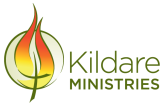 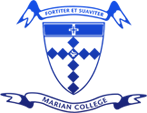 Year 9 Maths
Assessments
Problem Solving
Tests
Assignments
Any questions
Head of Maths
John Coghlan
coghlanj@mcararat.catholic.edu.au